МАДОУ «Сосново- Озерский ДЕТСКИЙ САД «Золотой ключик»»
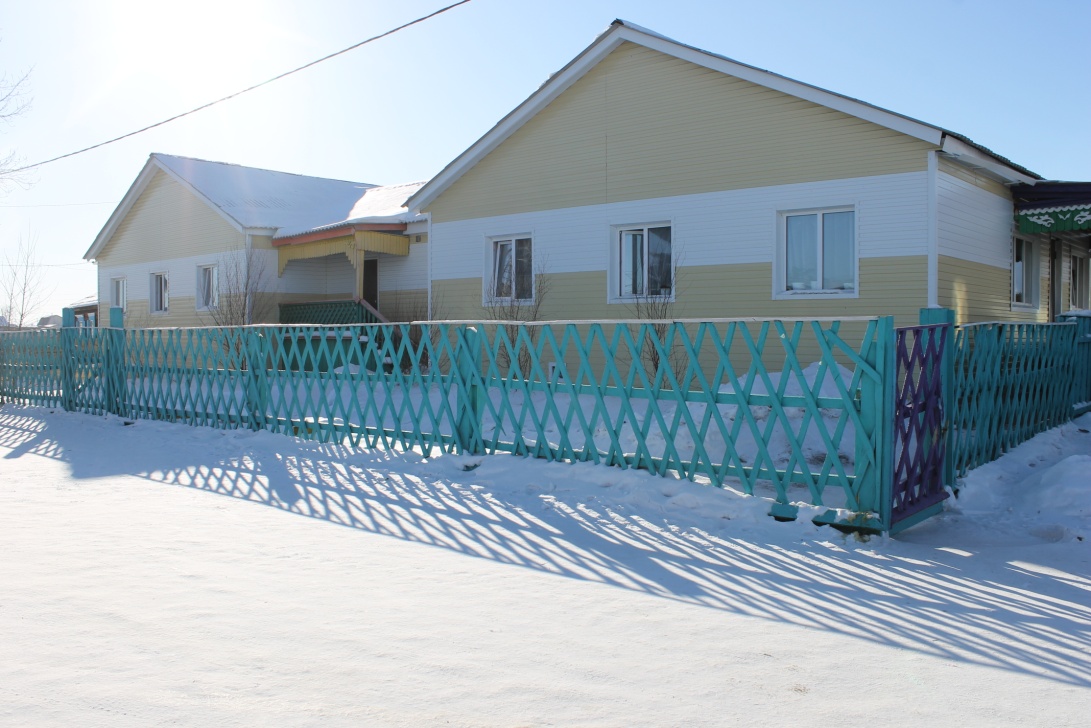 Выполнила:  Кирикова Юлия Александровна
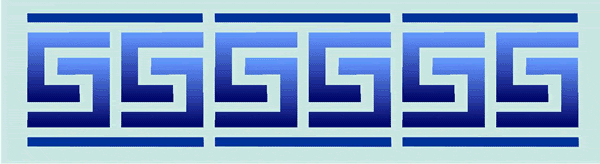 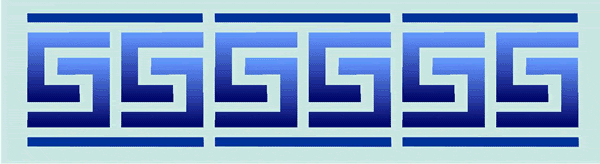 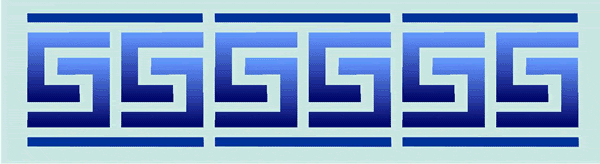 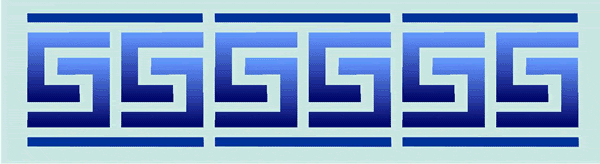 Тема :
Проект: «Биллингвальная группа с погружением в бурятскую языковую среду»
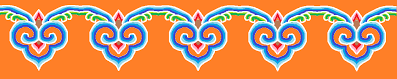 Цель:
Создание и реализация модели доу с биллингвальным компонентом образования, как педагогической системы, способствующей повышению качества образовательного процесса
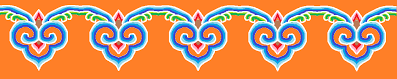 Задачи:
Подготовительный этап: 
 Изучить психолого-педагогическую, методическую литературу по проблеме обучения, развития и сохранения бурятского языка;

 Определить условия и факторы, влияющие на обучение, активизацию, и сохранение родной речи; создание языковой образовательно-воспитательной среды, содействующей духовно-нравственному становлению личности ребенка;
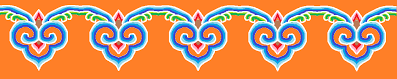 Задачи:
Подготовительный этап: 
 Создать условия для активации инновационной деятельности образовательной организации
Создать условия для развития коммуникативных, саморегулятивных и познавательных способностей детей в процессе погружения (частичное) в бурятскую языковую среду;
 Обогатить содержание развивающей предметно – пространственной среды в условиях функционирования данной модели
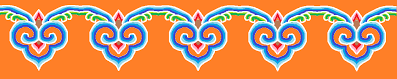 Основной этап: 
 Разработать программу обучения дошкольников связной речи через игровые событийные ситуации и ситуативно-вариативные упражнения; способствовать развитию коммуникативных и познавательных способностей в процессе обучения;

 Активизировать родительскую общественность в реализации проекта по сохранению родного языка.
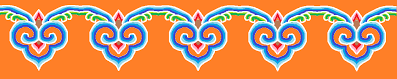 Должны научиться:
Слушать и понимать бурятский языка; 
Правильно отвечать на вопросы;
Правильно составлять предложения;
Формировать мыслительные процессы;
Знать загадки, стихи, скороговорки, сказки.
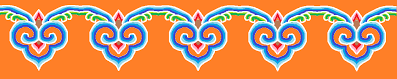 Ожидаемые результаты:
Систематизация и разработка методики обучения, развития и сохранения в разговорной речи бурятского языка;
Сотрудничество и сотворчество родительской общественности – увеличение интенсивности контактов, инициативность, содержательность, эмоциональная окрашенность в общении с детьми и педагогами;
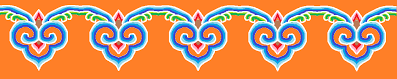 Развитие детских умений: конструктивных, коммуникативно-личностных, познавательно-речевых, художественно-эстетических; синтез целостного новообразования у детей – видение мира в разных его проявлениях, появление новых слов и оборотов в играх, сказочных постановках, рассказах на бытовые темы;
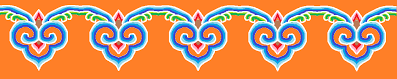 Умение пользоваться словами, обозначающими речевой этикет: приглашение, приветствие, поздравление, прощание, привлечение внимания и другие;

Будет обобщен опыт работы, разработаны методические рекомендации по родной речи.
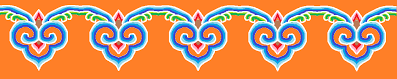 Образовательный маршрут 1 млд группы
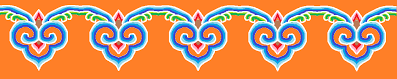 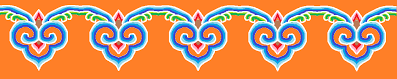 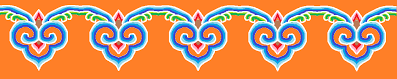 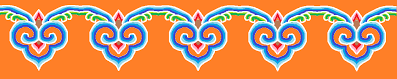 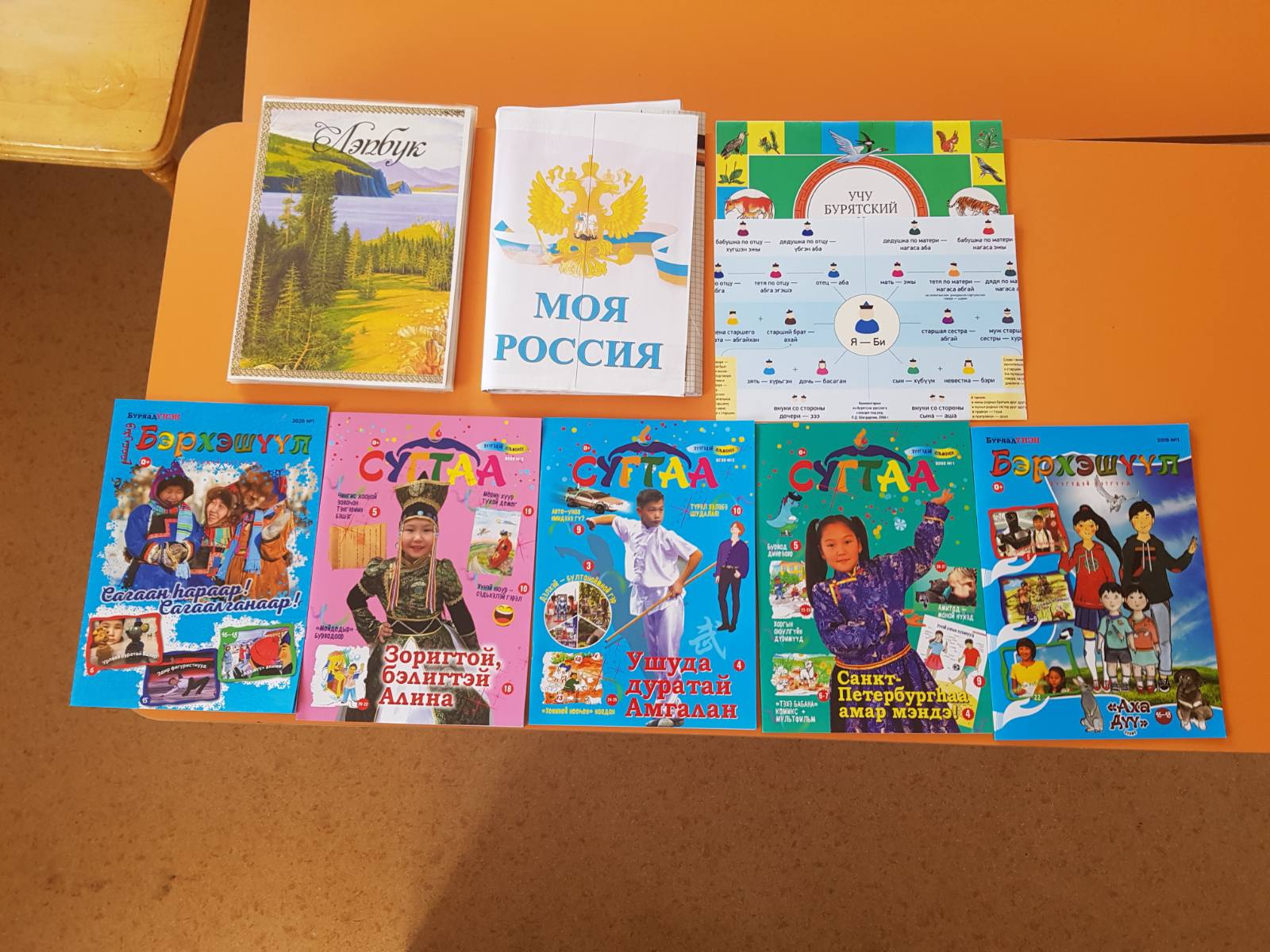 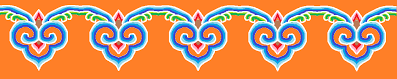 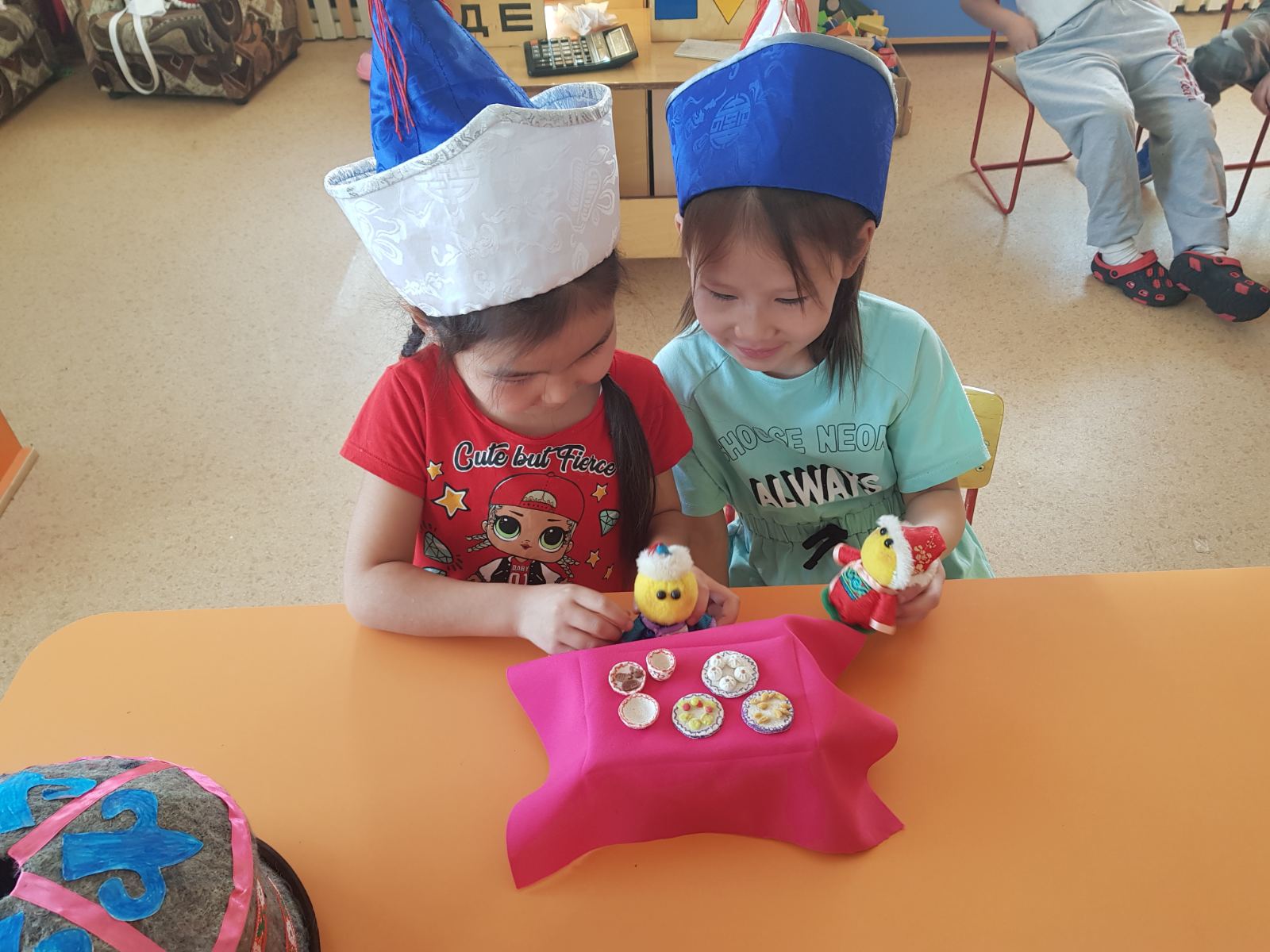 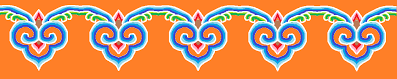 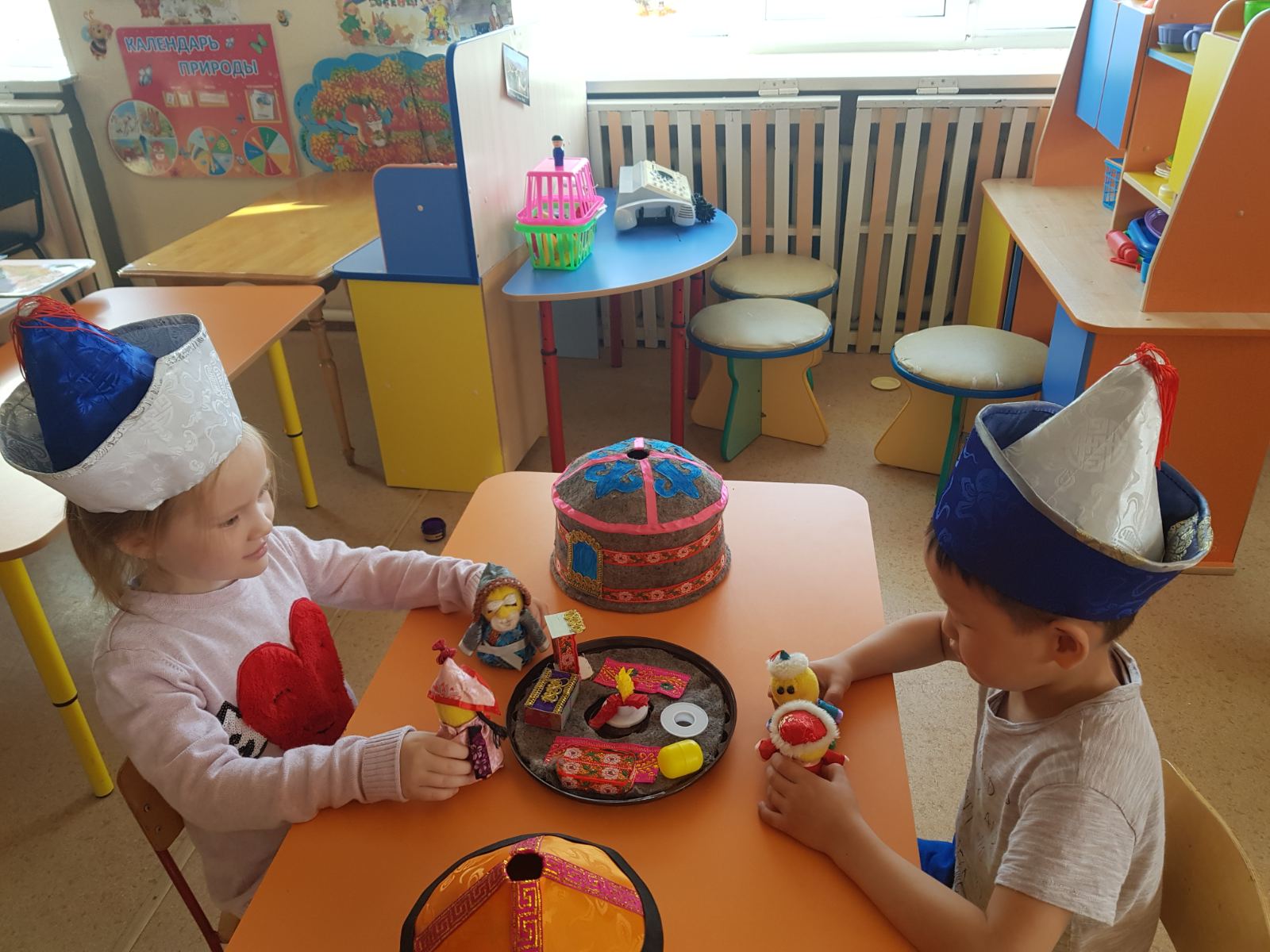 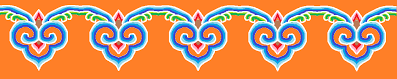 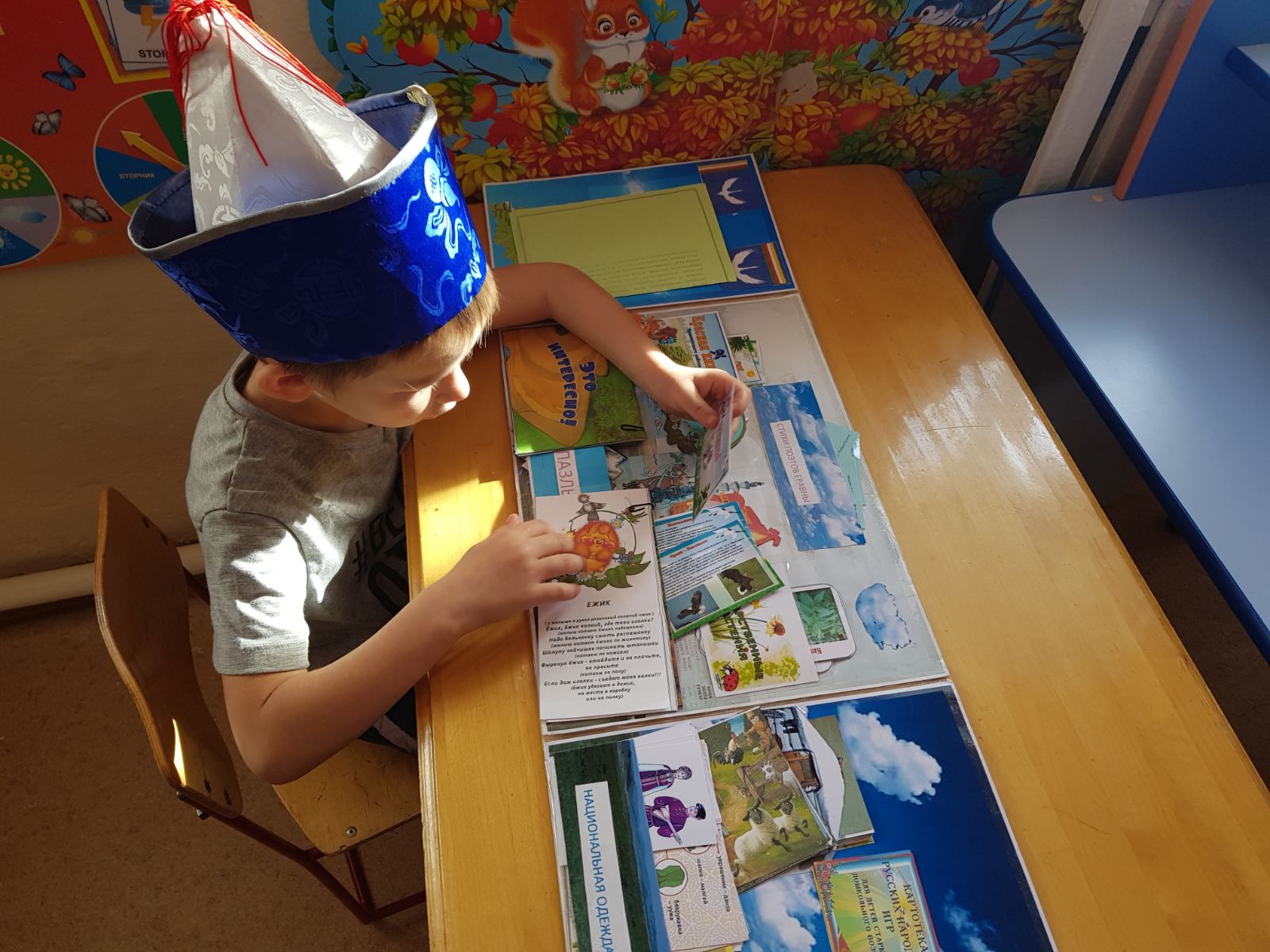 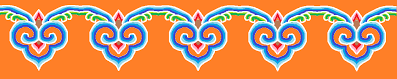 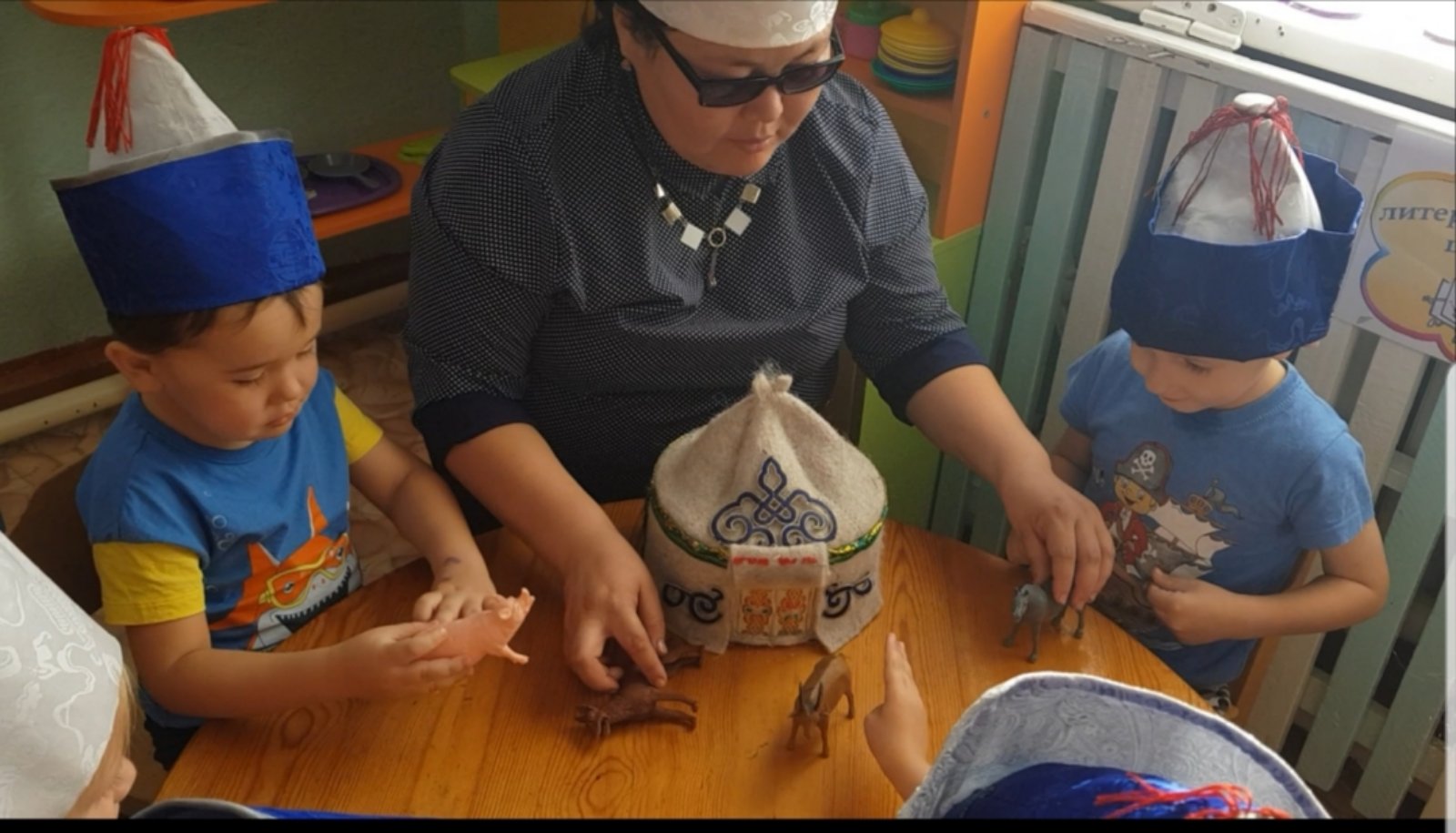 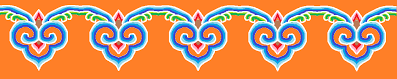 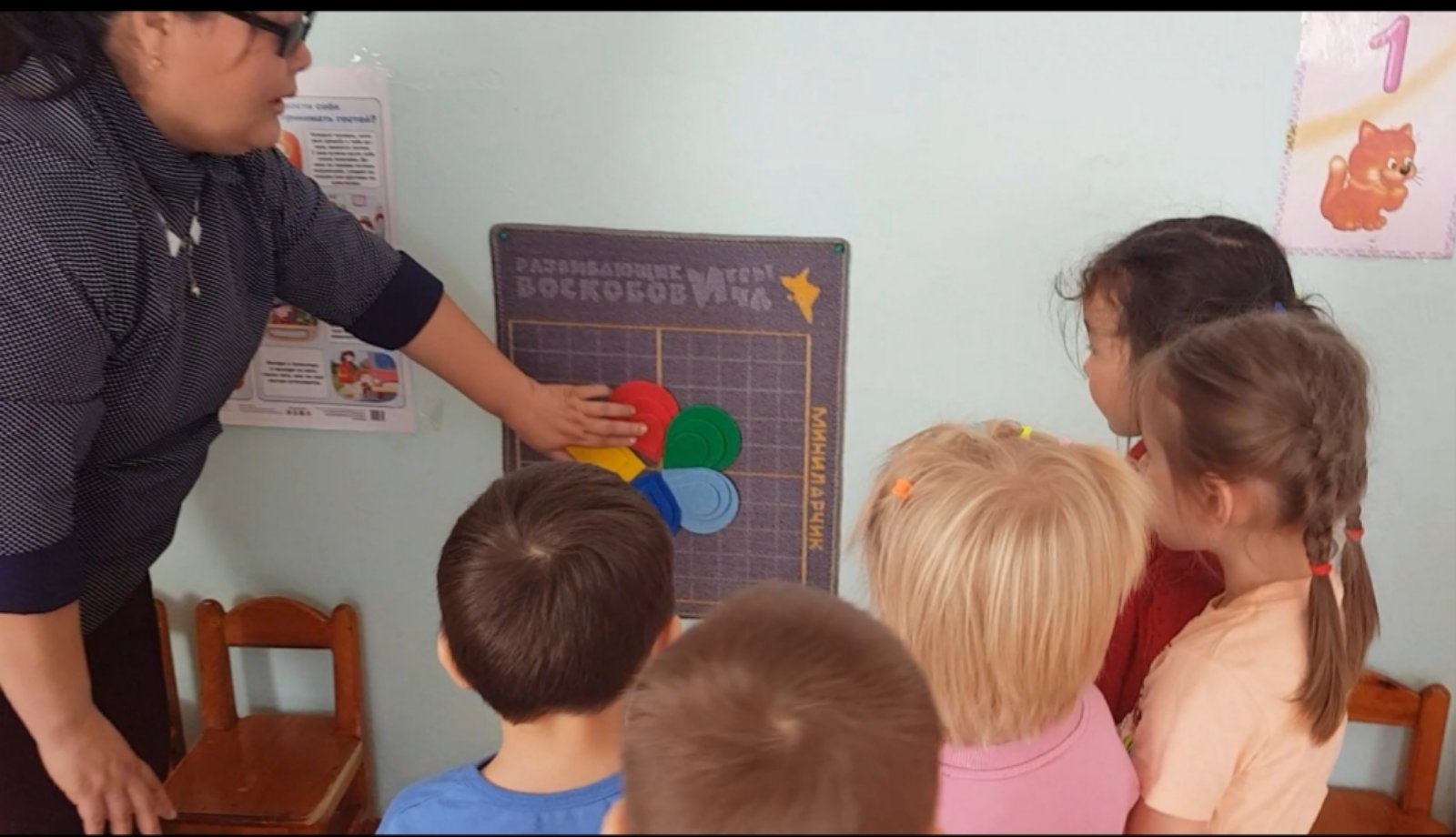 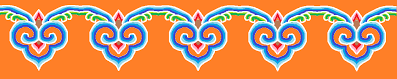 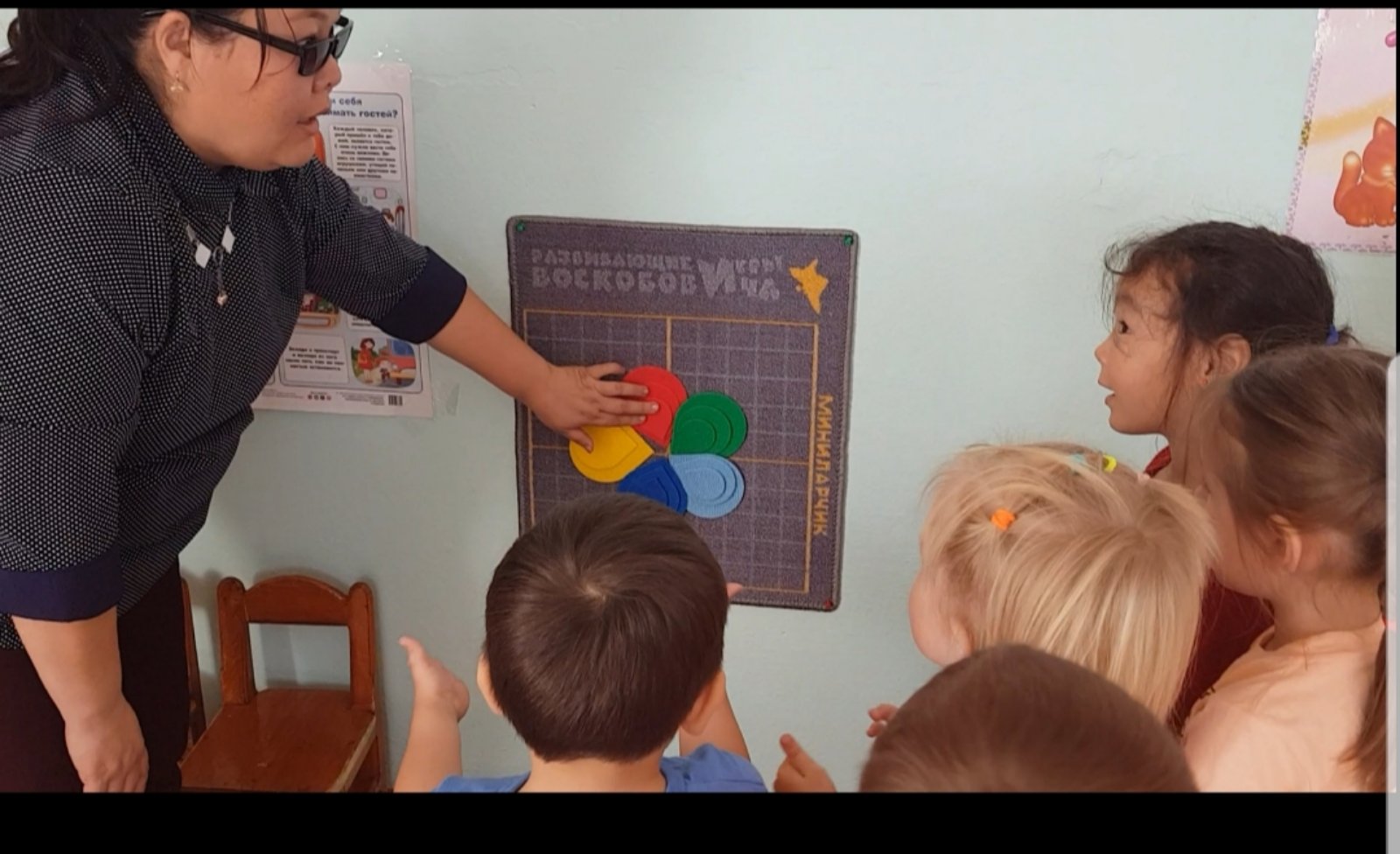 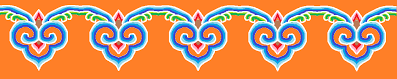 Спасибо за внимание!
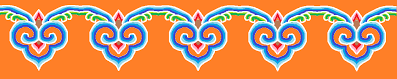